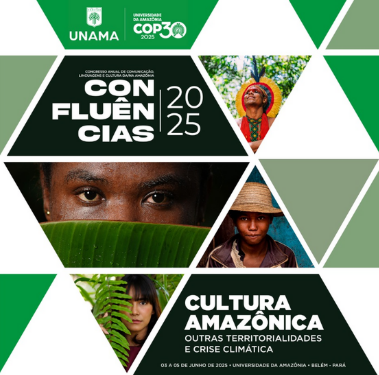 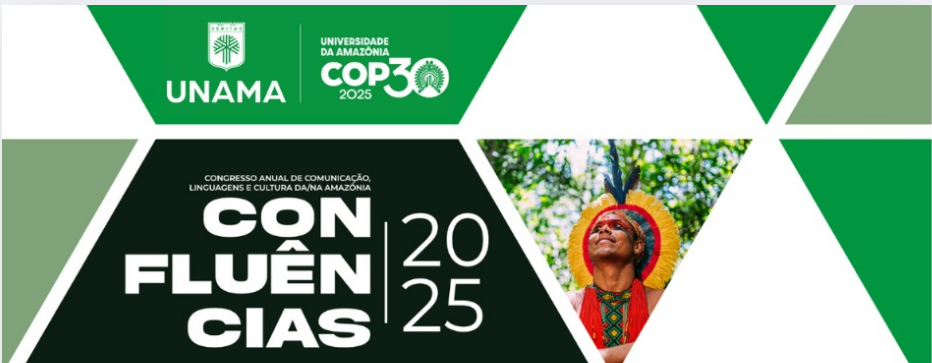 TÍTULO (fonte 28)
ATENÇÃO!!!! VOCÊ TEM APENAS 10MIN PARA APRESENTAR O SEU TRABALHO
APAGUE AS INFORMAÇÃO DO SLIDE!
Autor(a) 1 (fonte 24)
Autor(a)2
Autor(a) 3
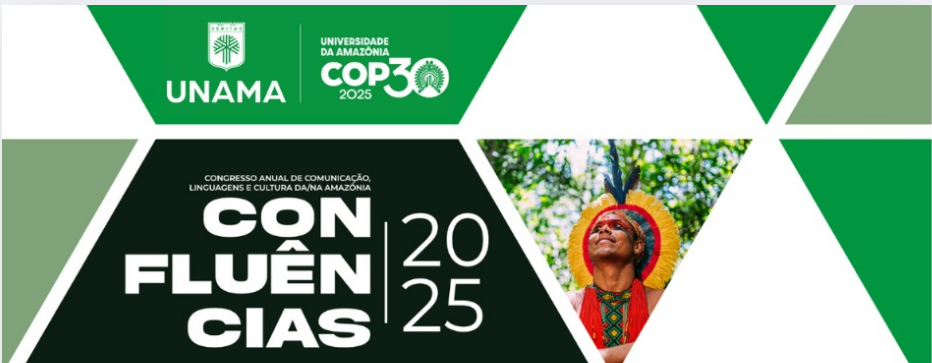 Apresentação do tema: (em tópicos – fonte 20)
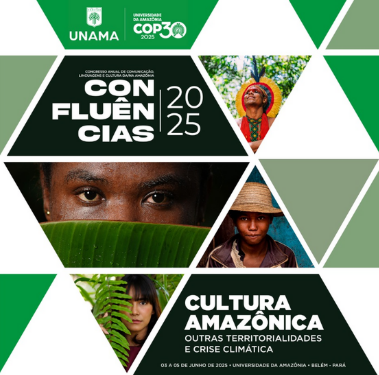 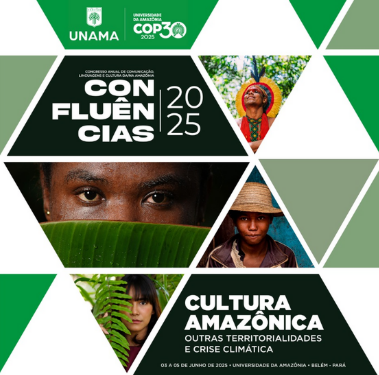 3
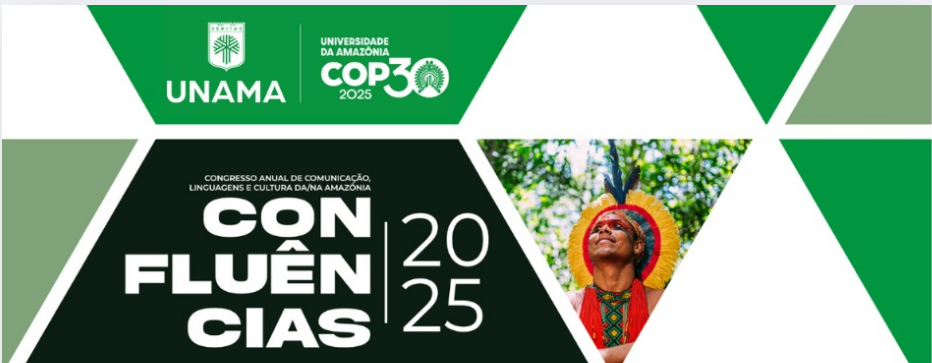 Problema da pesquisa: (fonte 20)
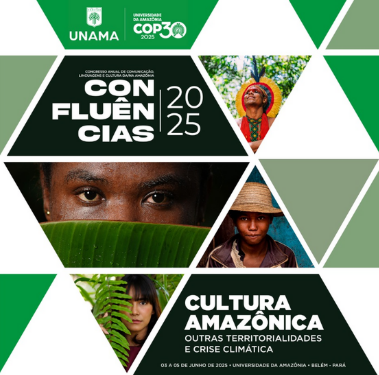 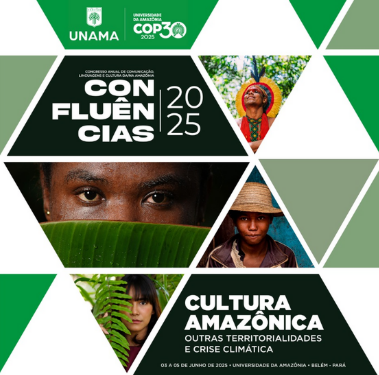 4
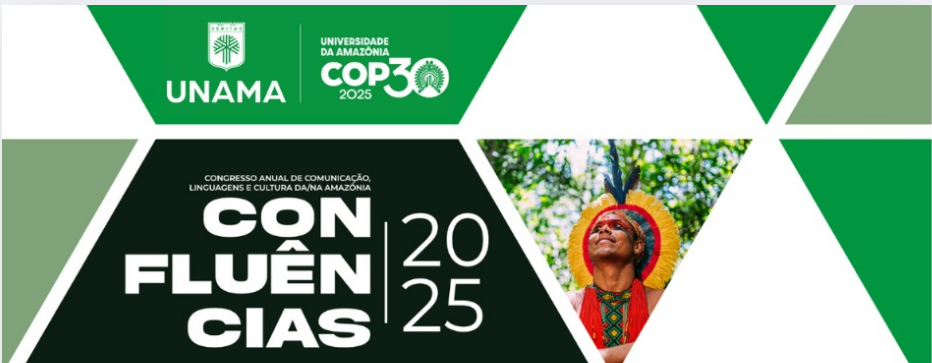 Objetivo(s): (fonte 20)
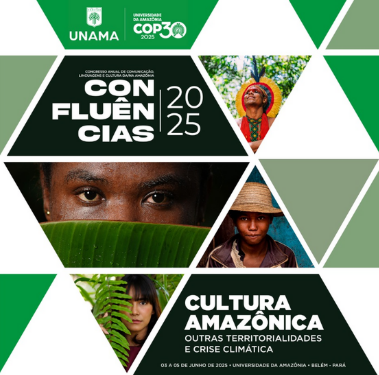 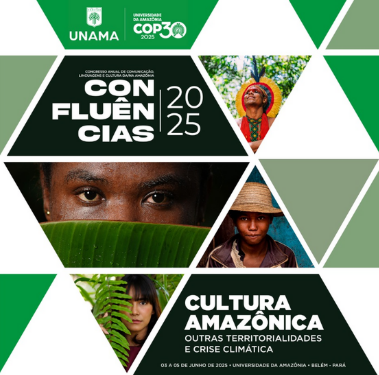 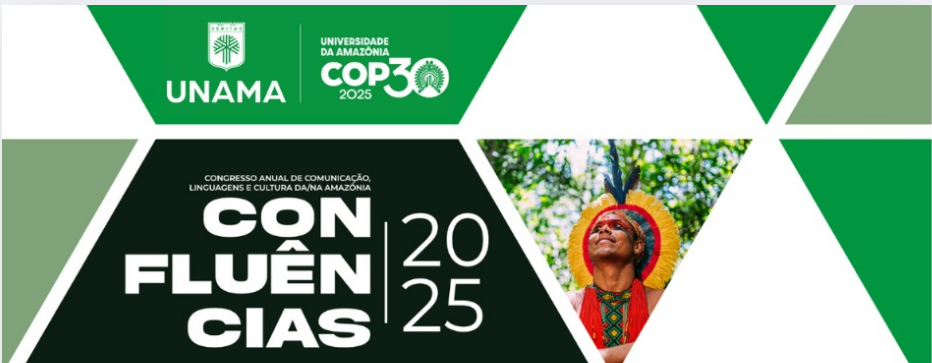 Justificativa: (relevância acadêmica e social - fonte 20)
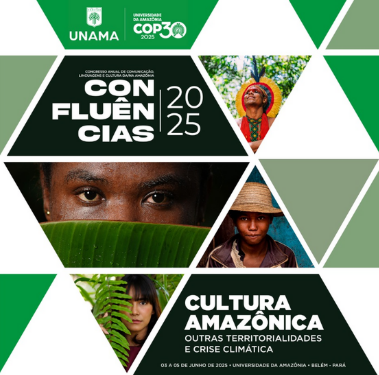 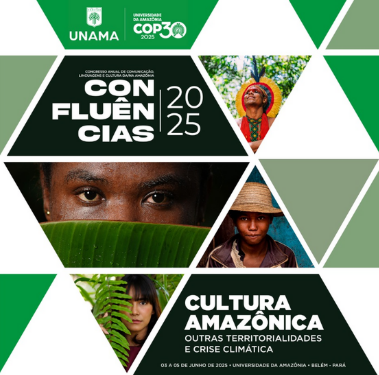 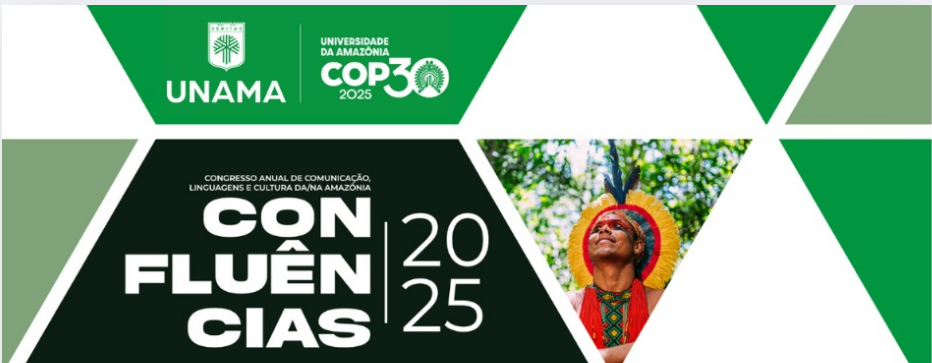 Divisão das seções do artigo: (fonte 20)Seção 1 – do que vai tratarSeção 2 – do que vai tratarSeção 3 – do que vai tratar
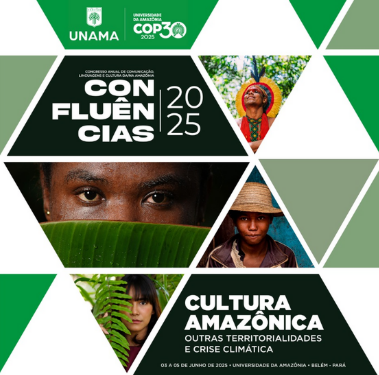 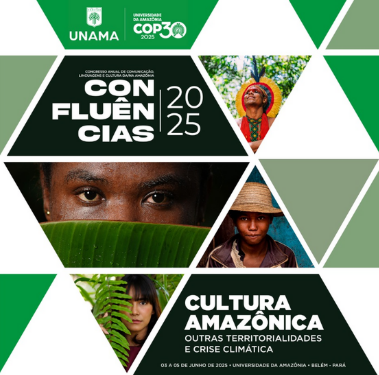 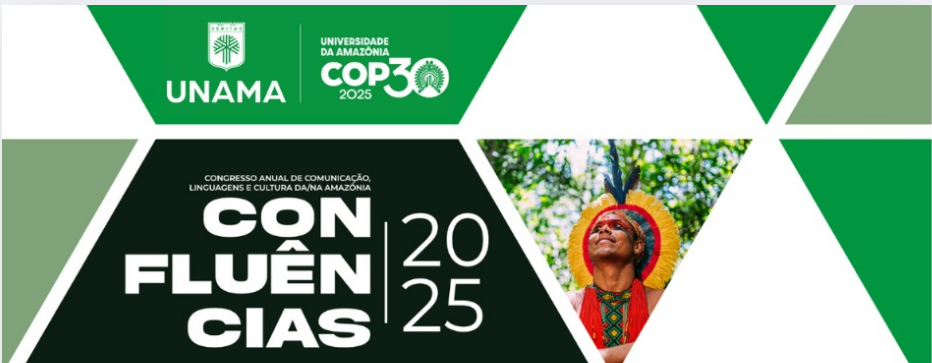 Revisão bibliográfica: (refletir o tema teoricamente e referendar os autores – pode colocar citações – fonte 20)
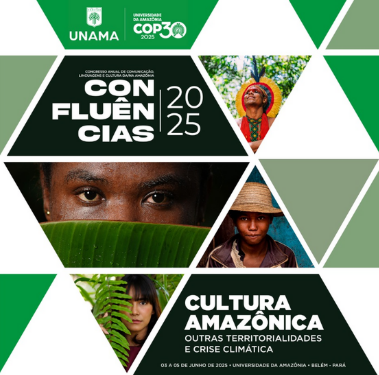 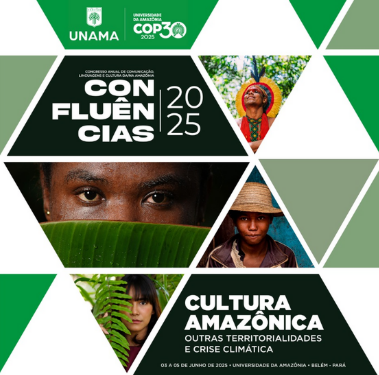 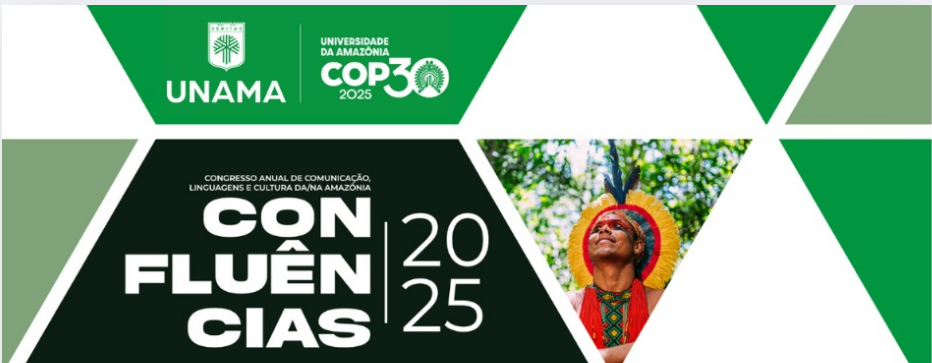 Metodologia: (colocar todo o percurso metodológico, em tópicos (fonte 20)
Abordagem:
Objeto de pesquisa:
Tipo de pesquisa:
Instrumentos e Técnica de coleta de dados:
Aspectos éticos: (se tiver entrevista com sujeito social)
Quadro teórico: autores e ano da obra
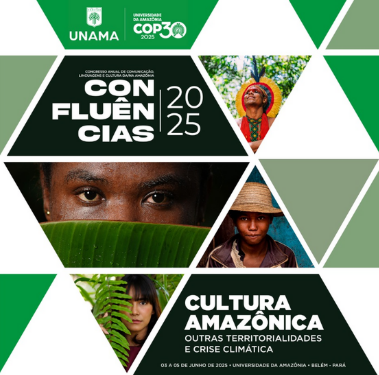 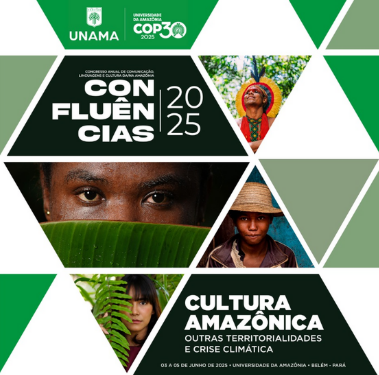 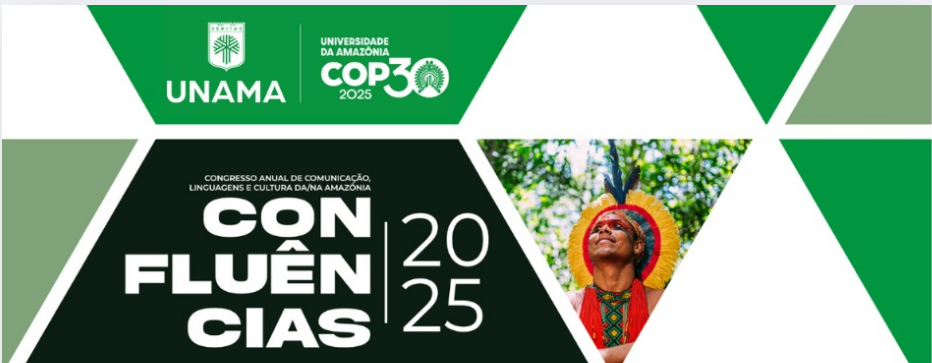 Resultados: (esta é uma parte importante da apresentação – USE ATÉ 2 SLIDES(fonte 20)
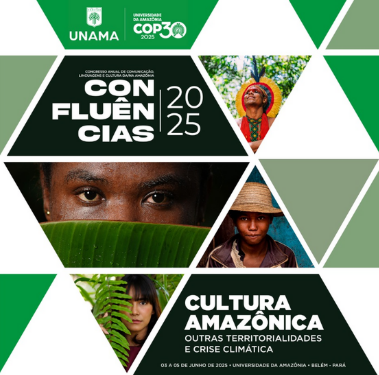 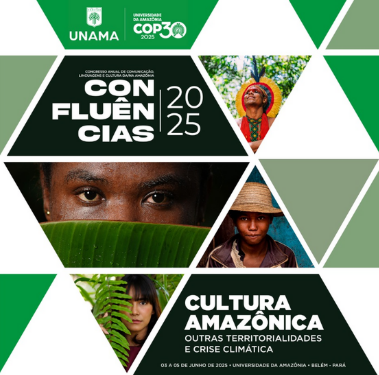 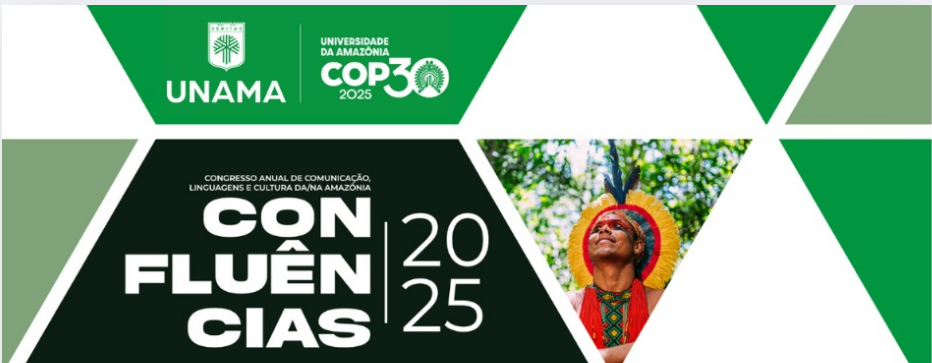 Considerações Finais: (fonte 20)
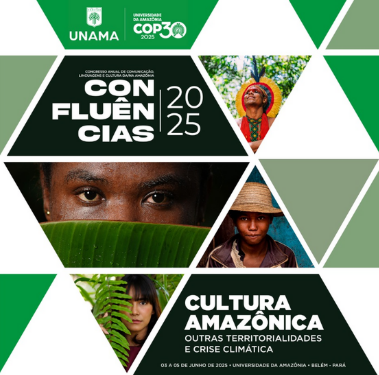 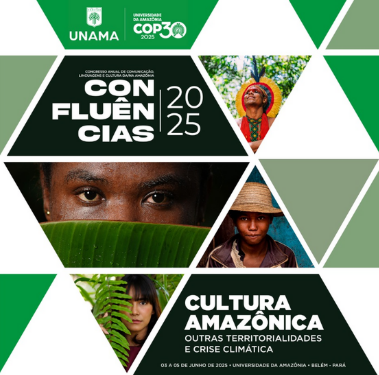 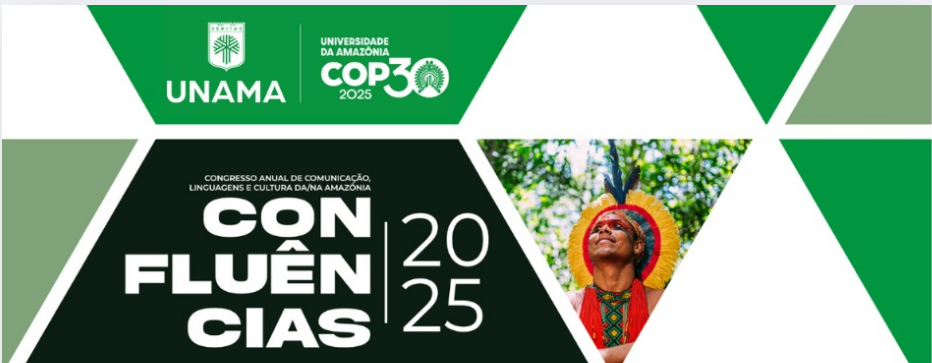 Referências: (fonte 20 – ATENTE AS NORMAS DA ABNT NBR 10520/2023)
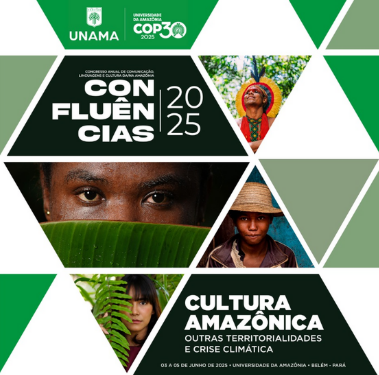 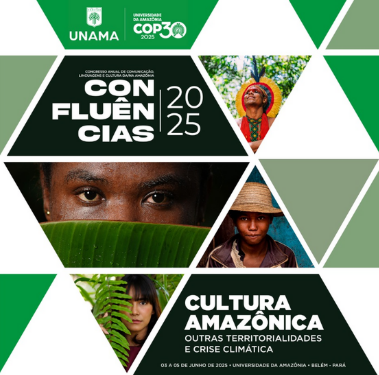